Nasıl Yazı Yazılır?
Altuğ Yalçıntaş
Ankara Üniversitesi
altug.yalcintas@politics.ankara.edu.tr
Author*  Authority


* yazar, müellif, muharrir
A sample from the manuscripts of Karl Marx
Source: International Institute of Social History, Amsterdam
James Joyce, Finnegan Uyanması
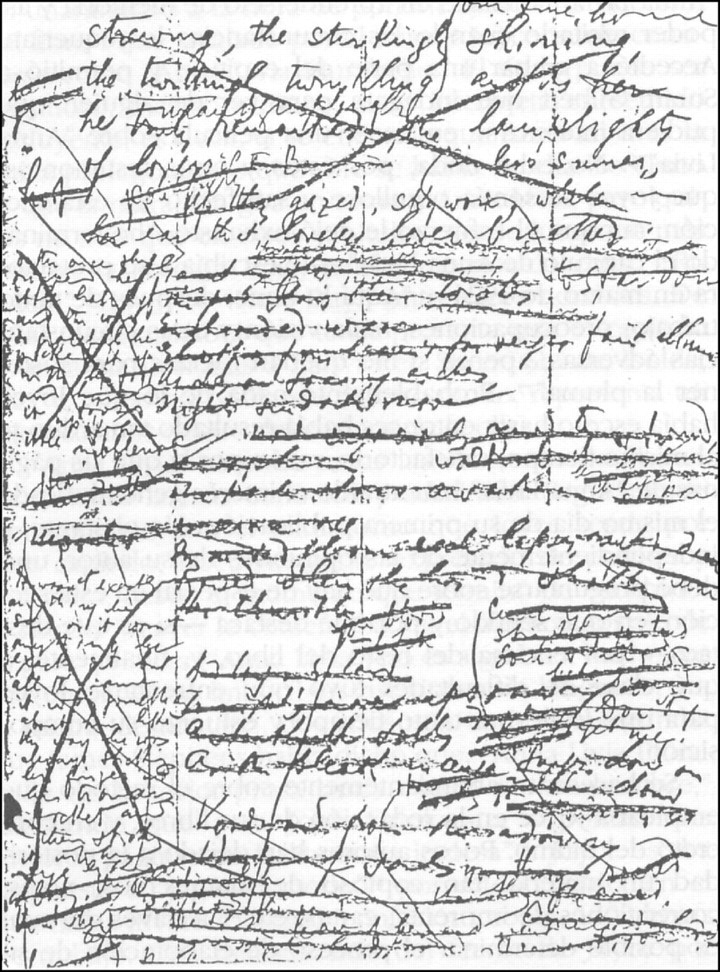 Kaynak: http://www.openculture.com/2018/06/james-joyces-crayon-covered-manuscript-pages-ulysses-finnegans-wake.html [Erişim tarihi: Ekim 2019]
The Processes of Peer Reviewing
The Processes of Peer Reviewing
The Processes of Peer Reviewing
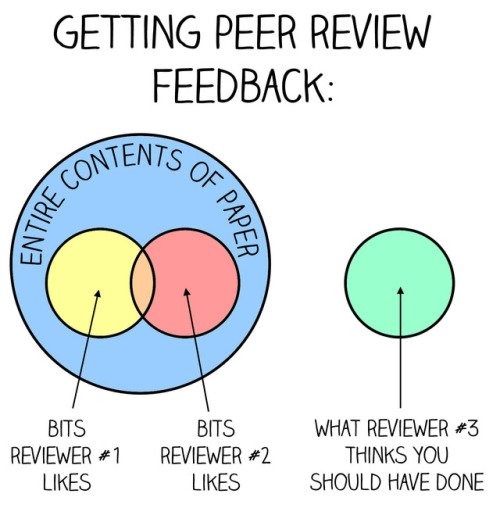 Source: @AsapSCIENCE (Accessed April 2017)
Neden ve nasıl araştırma yaparız?
Neden araştırma yaparız?

Bitirme ödevleri, projeler, tezler
Derinlemesine bilgi vs. genişliğine bilgi
İçgüdüsel bir faaliyet olarak akademik araştırma
Sadece merak
Neden ve nasıl araştırma yaparız?
Konu seçimi
Soru bulma
Argüman geliştirme
Özet hazırlama
Yazma
Konu seçimi
Kendi içinize dönün ve kendinizi keşfedin. 

Neyi merak ediyorsunuz?
Neden merak ediyorsunuz?
Ne fayda sağlamayı bekliyorsunuz?
Kime hitap ediyorsunuz?
Konu seçimi
Araştırma yapmak, konuşma vermek ve yazı yazmak
İçgüdüsel bir faaliyettir
Bir zanaattir
Bir söylem sürecidir
Adımlar
1. Soru cümlesi (1 cümle)
Bu araştırmayı niçin yapıyorsunuz?
Adımlar
1. Soru cümlesi (1 cümle)
Bu araştırmayı niçin yapıyorsunuz?
2. Hipotez (1 cümle)
Soru cümlesine vereceğiniz ya da vereceğinizi umduğunuz cevap nedir?
Adımlar
1. Soru cümlesi (1 cümle)
Bu araştırmayı niçin yapıyorsunuz?
2. Hipotez (1 cümle)
Soru cümlesine vereceğiniz ya da vereceğinizi umduğunuz cevap nedir?
“Elevator Talk” / “Elevator Pitch”
Adımlar
1. Soru cümlesi (1 cümle)
Bu araştırmayı niçin yapıyorsunuz?
2. Hipotez (1 cümle)
Soru cümlesine vereceğiniz ya da vereceğinizi umduğunuz cevap nedir?
3. Özet (150-200 kelime)
Okur, yazdığınız metni niçin okumalı?
Adımlar*
1. Soru cümlesi (1 cümle)
Bu araştırmayı niçin yapıyorsunuz?
2. Hipotez (1 cümle)
Soru cümlesine vereceğiniz ya da vereceğinizi umduğunuz cevap nedir?
3. Özet (150-200 kelime)
Okur, yazdığınız metni niçin okumalı?

* Bu adımları sürekli olarak güncelleyin.